Multiplica tu diversión
Proyecto colaborativo “Multiplica tu inteligencia”
¿Qué es una multiplicación?
¿Para que nos sirven las multiplicaciones?
Enero, marzo, mayo, julio, agosto, octubre y diciembre tienen 31 días cada uno, pero ¿Cuántos días tienen en total?
Una señora compró 8 paquetes con 6 sodas cada uno, para llevar a una fiesta, ¿Cuántas sodas llevará a la fiesta?
Don Beto lleva en su camión 124 cajas con 6 melones cada una. ¿Cuántos melones llevará en total?
A  Ana le toca sacar la basura los martes, jueves y sábados; su papá le da $7.00 cada semana por ese trabajo. Si ahorro lo que le da, ¿cuánto juntara Ana al paso de 20 semanas?
En una granja se recogen 386 huevos diariamente, ¿Cuántos huevos se recogerán en total en 8 días?
En la escuela se tiene que rellenar el garrafón todos los días, cada garrafón de agua cuesta $15.00, ¿cuánto se gastará en una semana de clases?
En un zoológico hay 246 aves de diferente tipo, si cuento cada una de sus patas. ¿Cuántas patas habré contado?
A una caja de colores le caben 24, si hay en la tienda 9 cajas. ¿Cuántos colores serán por todos?
Miguel gasta $12.00 todos los días en el camión que lo lleva a la escuela y lo trae a la casa, ¿Cuánto gasta a la semana?
Un gimnasta levanta 10 discos de 6 kg cada uno ¿Cuántos kg levanta?
En un jarrón hay 4 flores ¿Cuántas flores hay en 27 jarrones?
En una granja hay 468 gallinas, y cada una puso 8 huevos fecundados. Si cada gallina cuida de sus huevos y logran nacer todos los pollitos, ¿cuantos pollitos nacidos habrá en la granja?
Un camarero pone 3 cubiertos por comensal ¿Cuántos cubiertos pondrá para 36 comensales?
Un grupo de12 compañeros compramos 15 papeletas de una rifa cada uno. ¿Cuántas papeletas tenemos ahora?
Una caja tiene 3 lápices. ¿Cuántos lápices habrá en 61 cajas?
En un zoológico hay 246 aves de diferente tipo, si cuento cada una de sus patas. ¿Cuántas patas habré contado?
En un estacionamiento hay 187 carros, si cada carro tiene 4 llantas, ¿Cuántas llantas hay por todas?
Félix recorre en coche 254 km al día ¿Cuántos km recorre en una semana?
La multiplicación consiste en una operación aritmética que requiere sumar reiteradamente un número de acuerdo a la cantidad de veces indicada por otro
Regresar
Tienen un uso fundamental en nuestra vida diaria ya que sirven para calcular cantidades, medidas, sistemas en los cuales las cantidades de objetos o dinero cambian constantemente, entre otros.
Regresar
Respuesta correcta
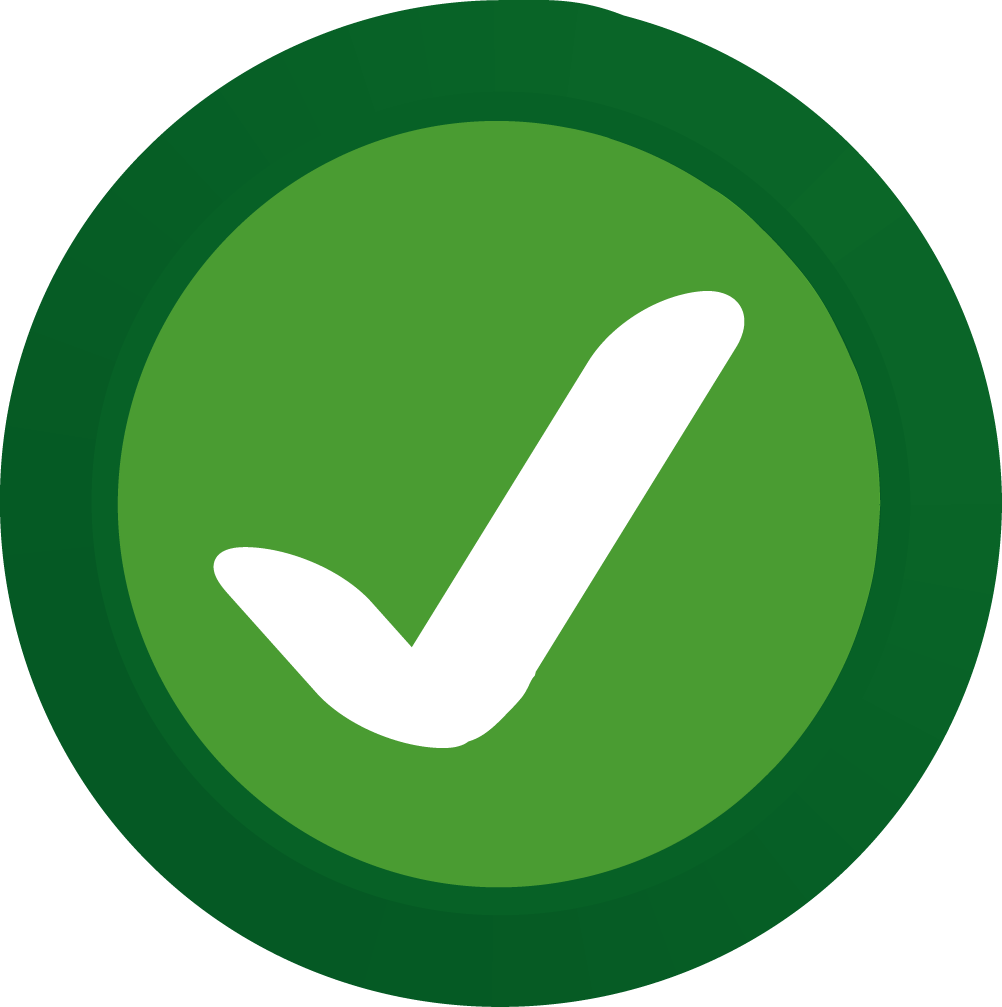 Regresar
Respuesta Incorrecta
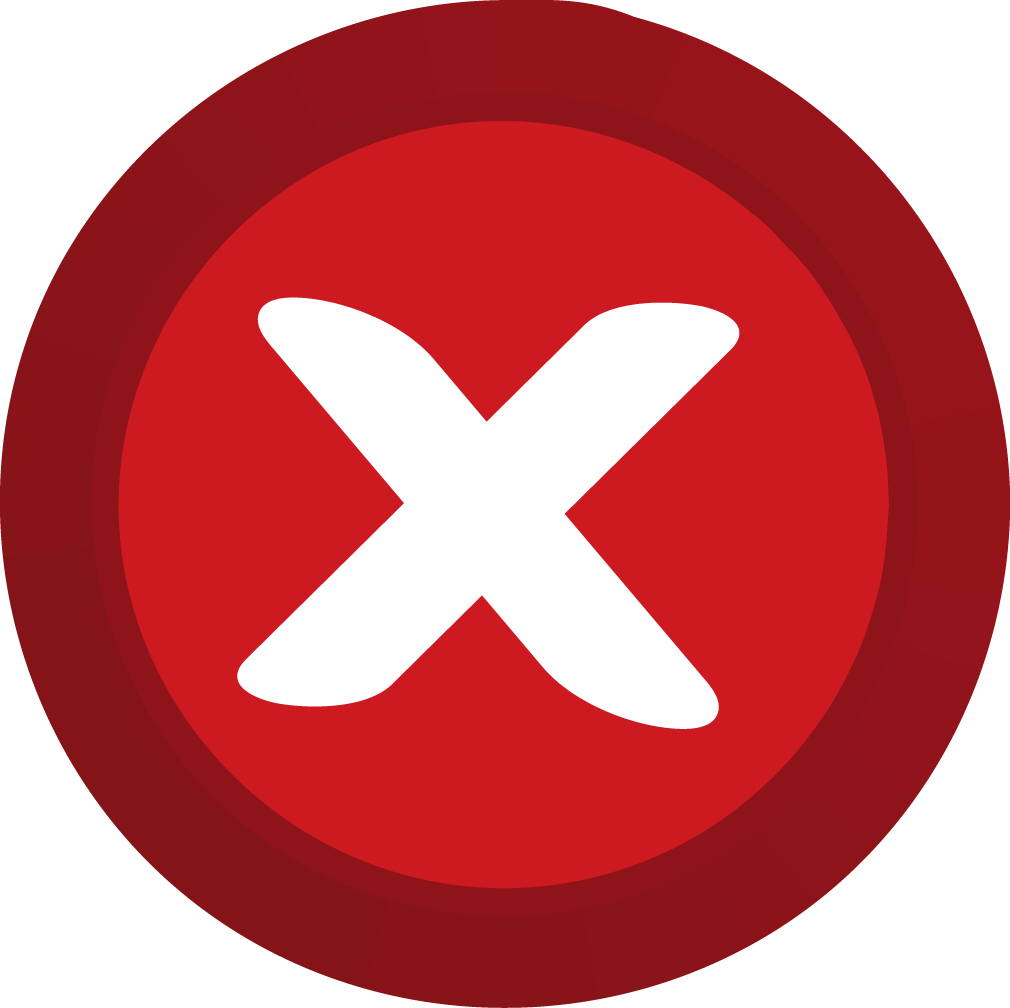 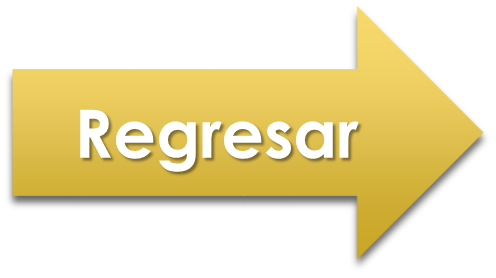